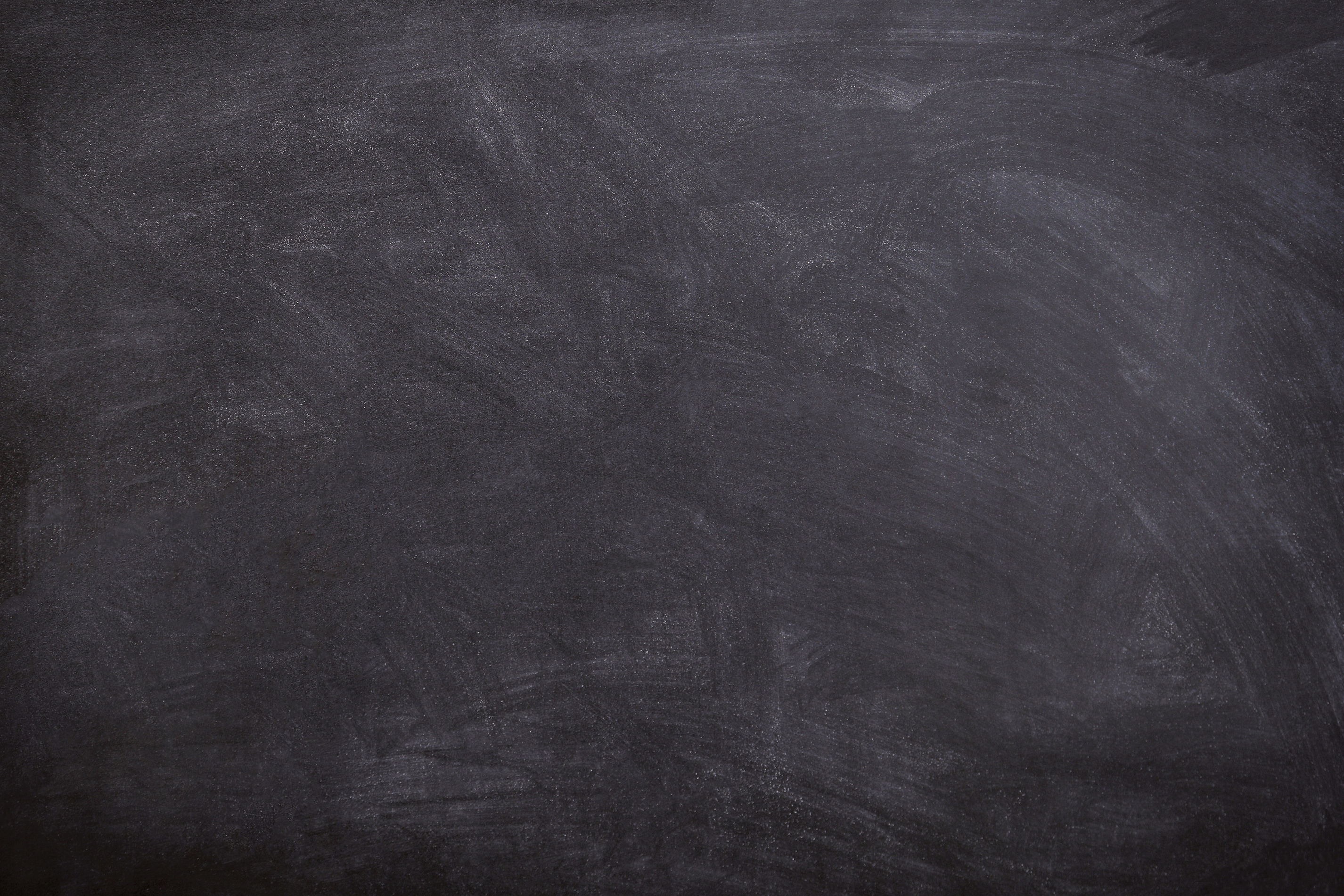 Constructing your future: Strengths and limitations
Lesson 4: 
SPIN
Strengths and Limitations
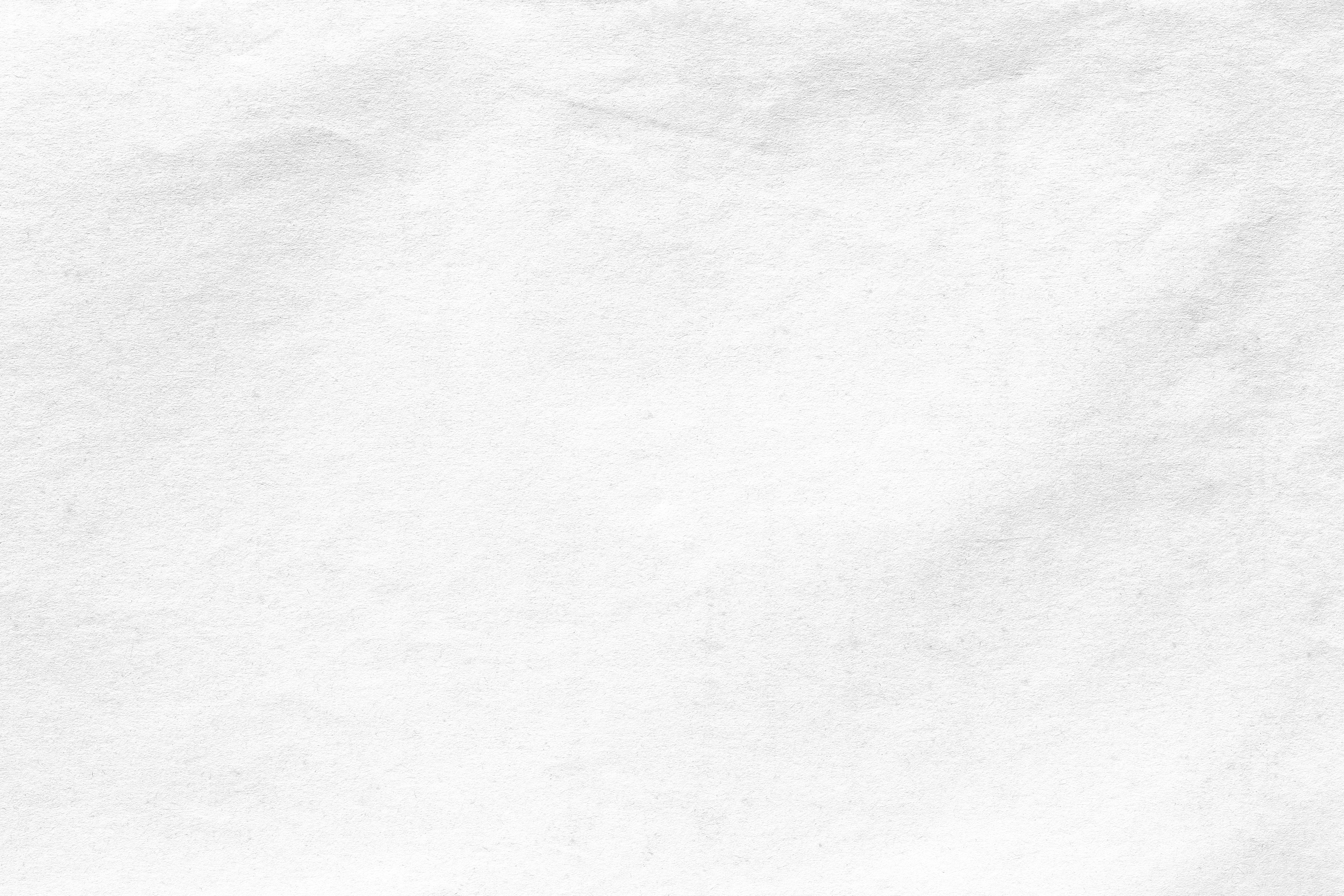 SPIN
Strengths and Limitations
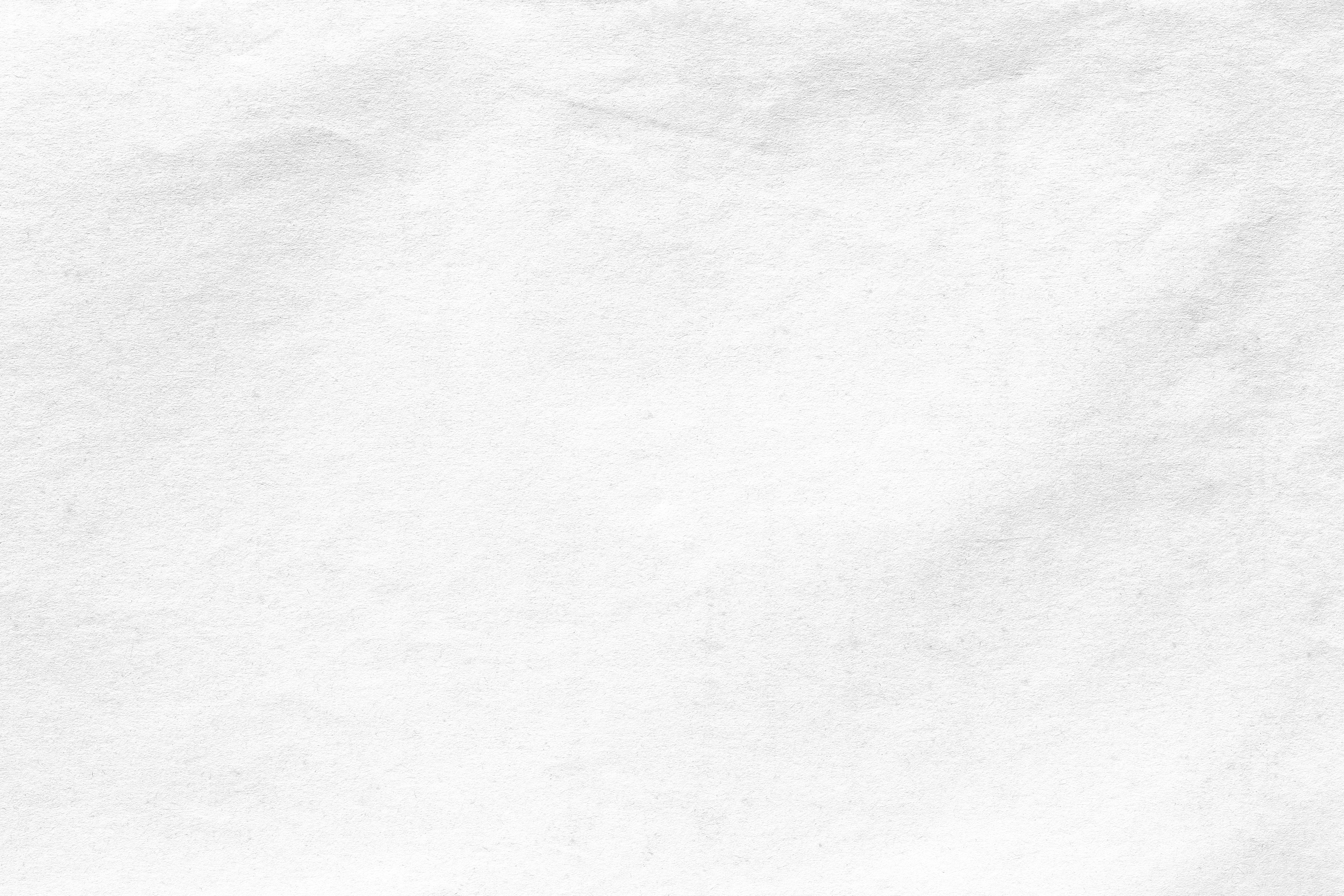 JOurnal Prompt
When you're deciding on goals, do you think about your strengths and interests?
Strengths and Limitations
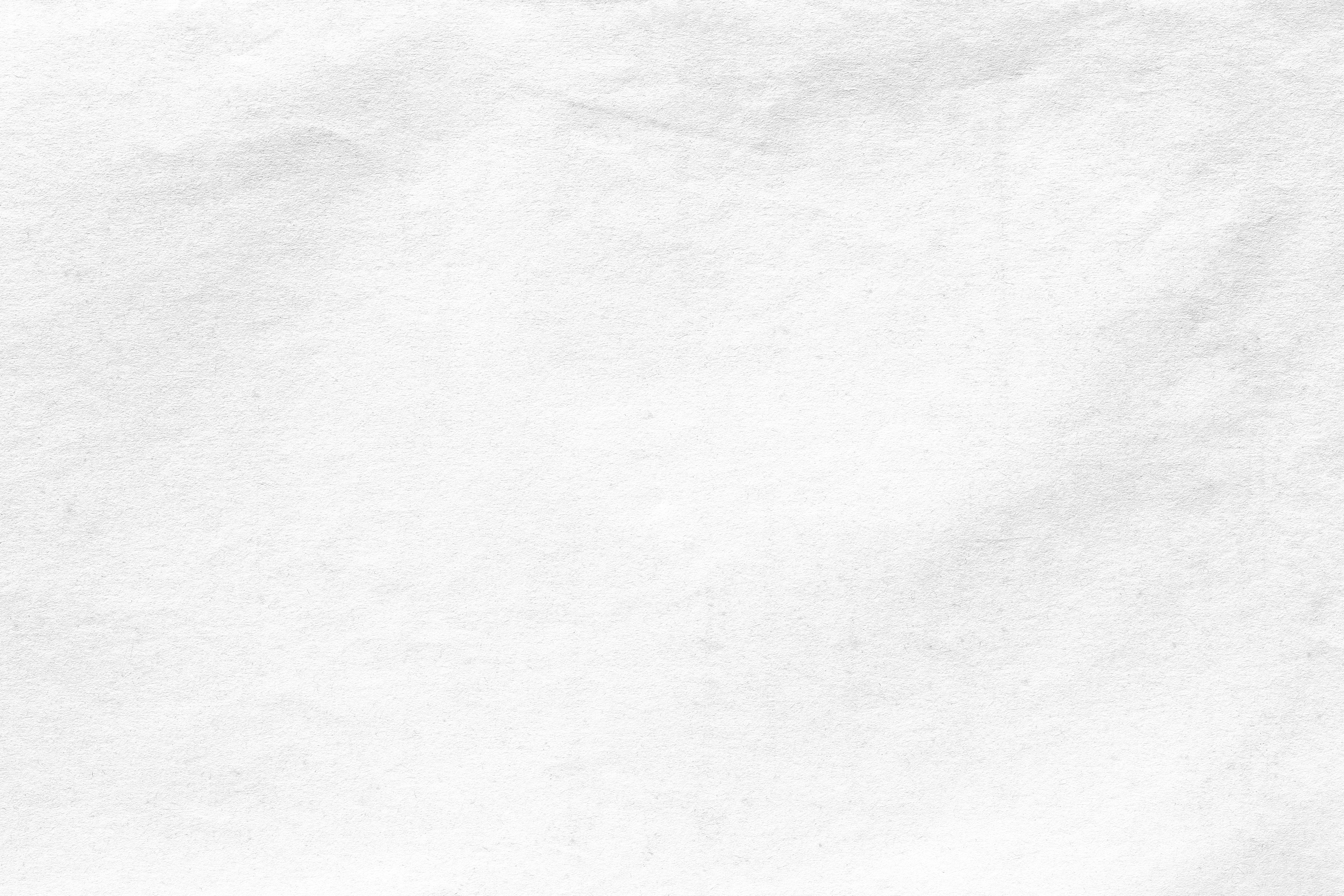 What's your SPIN?
SPIN 
stands for
Strengths 
Preferences
Interests
Needs
Knowing these things about yourself can help you be successful in and out of the classroom!
Strengths and Limitations
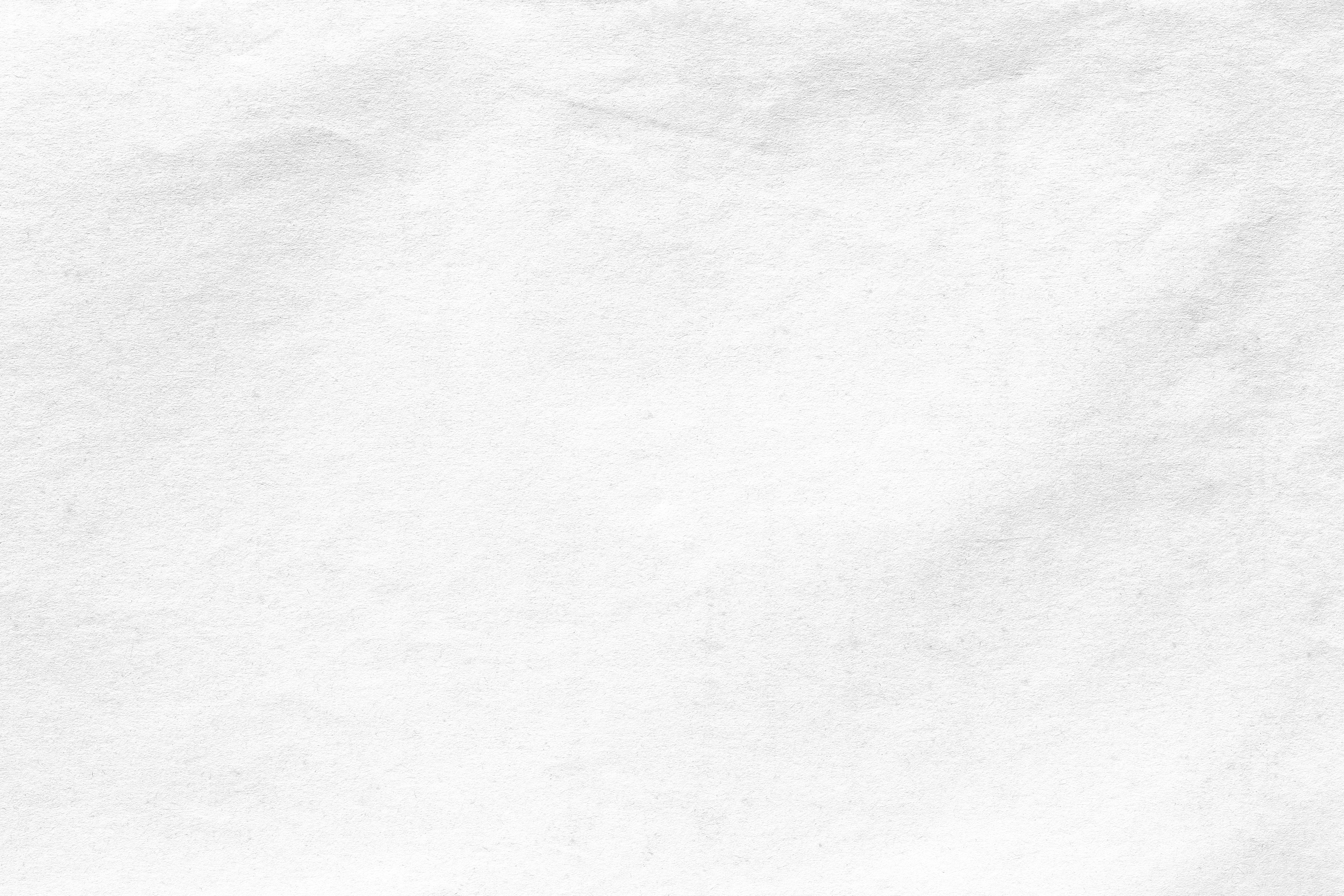 SPIN: Strengths
We learned that strengths are things you're really good at and the qualities that make you special and unique. They can be talents, skills, or positive characteristics that help you succeed and feel confident.
Strengths and Limitations
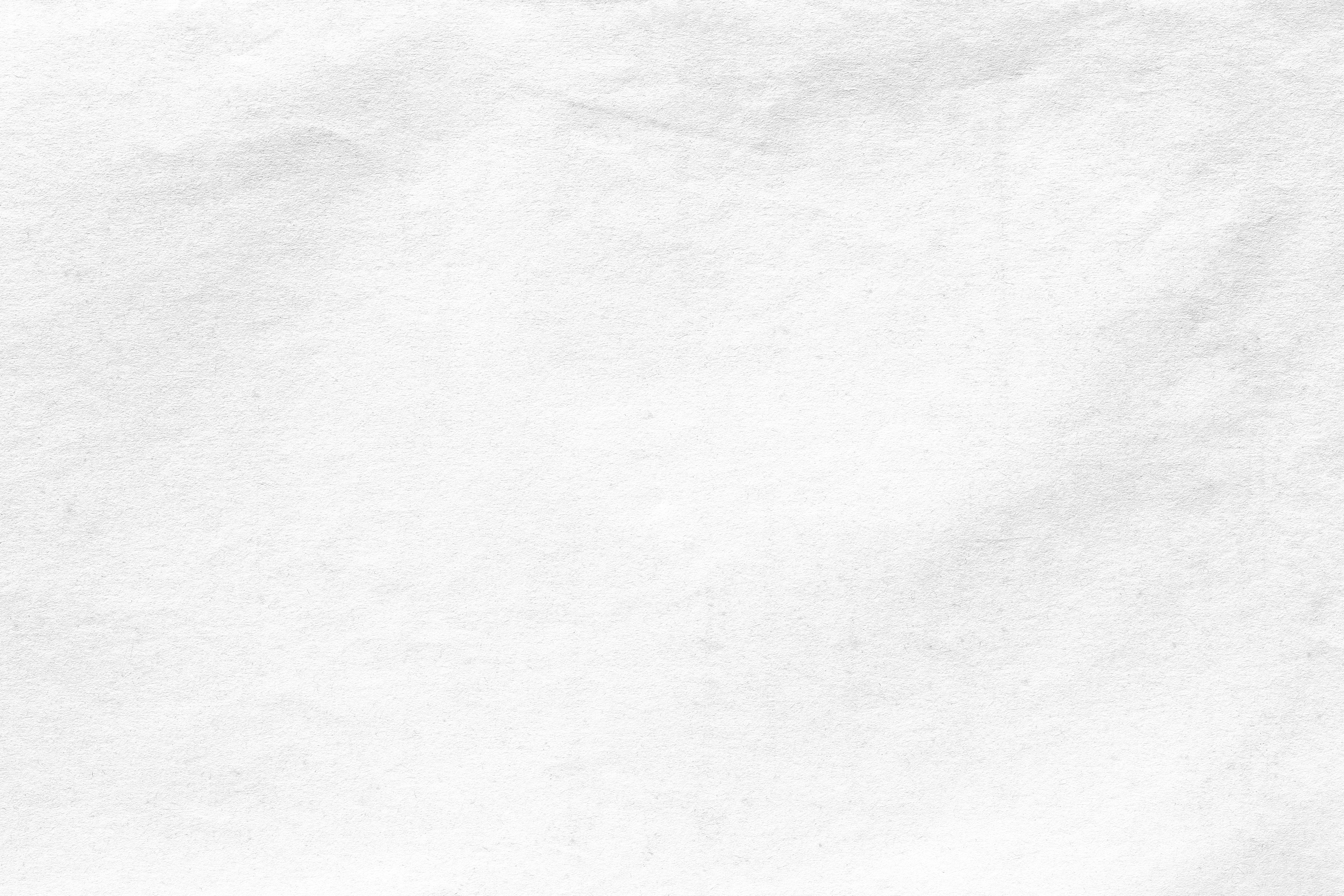 organized
good communication skills
tech savvy
leadership skills
Examples of 
Strengths
artistic
friendly
Strengths and Limitations
problem solver
hard worker
good attitude
coachable
resourceful
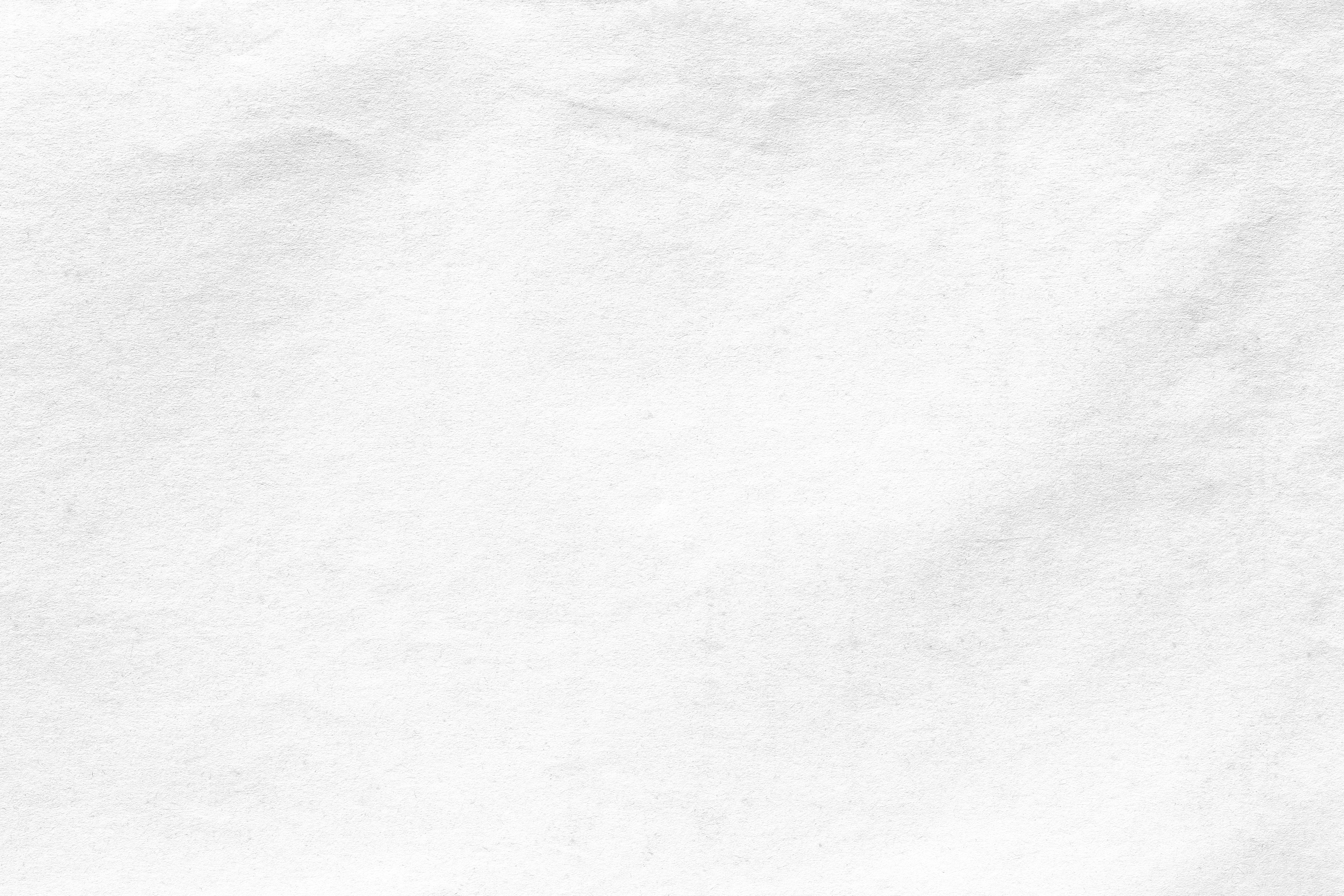 Turn and Talk
Talk to your partner about your strengths. 
Then write them on your paper.
Strengths and Limitations
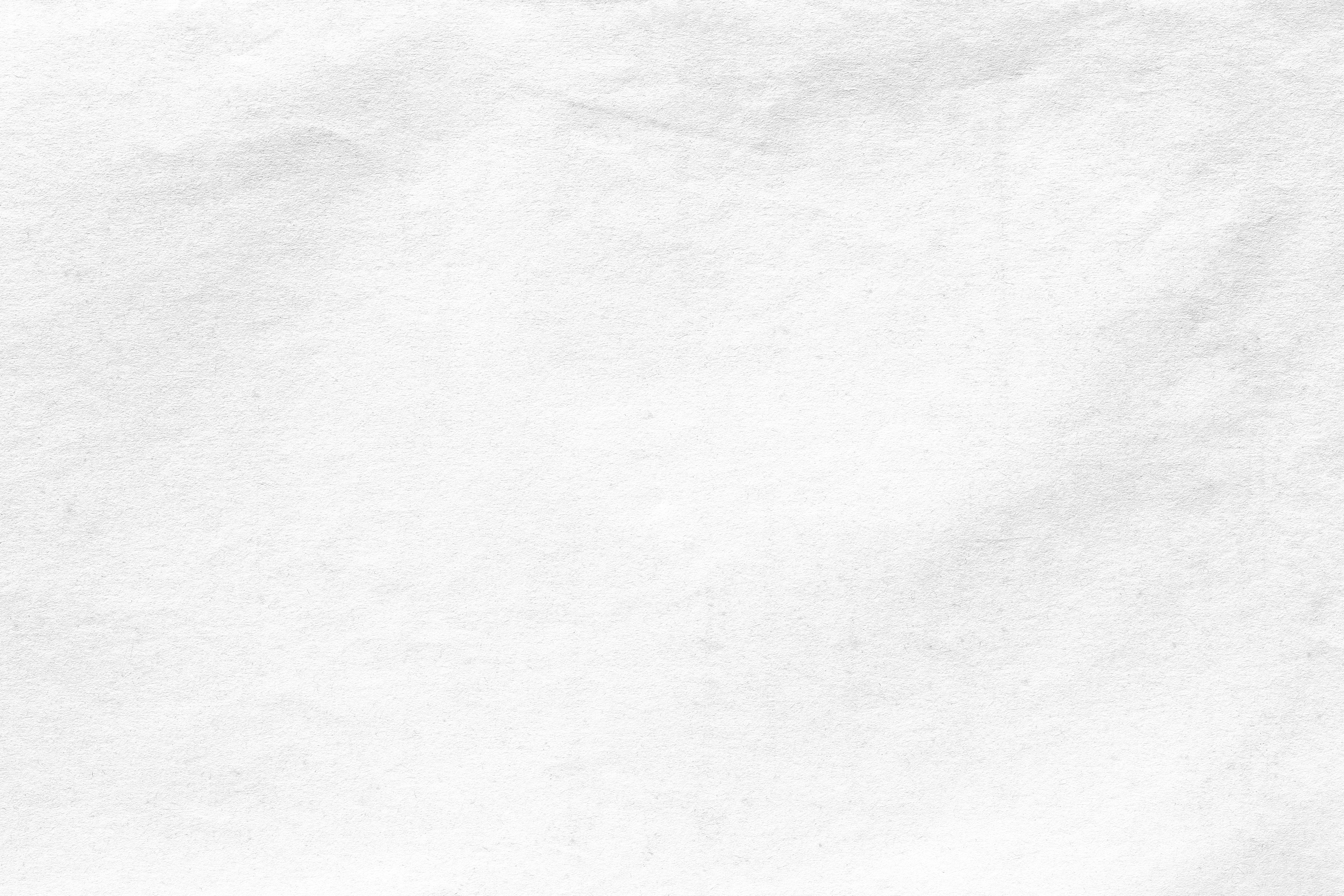 SPIN: Preferences
Preferences are things you like or enjoy more than others--they make you happy or comfortable. You may have preferences for certain foods, activities, and even ways to learn in the classroom.
Strengths and Limitations
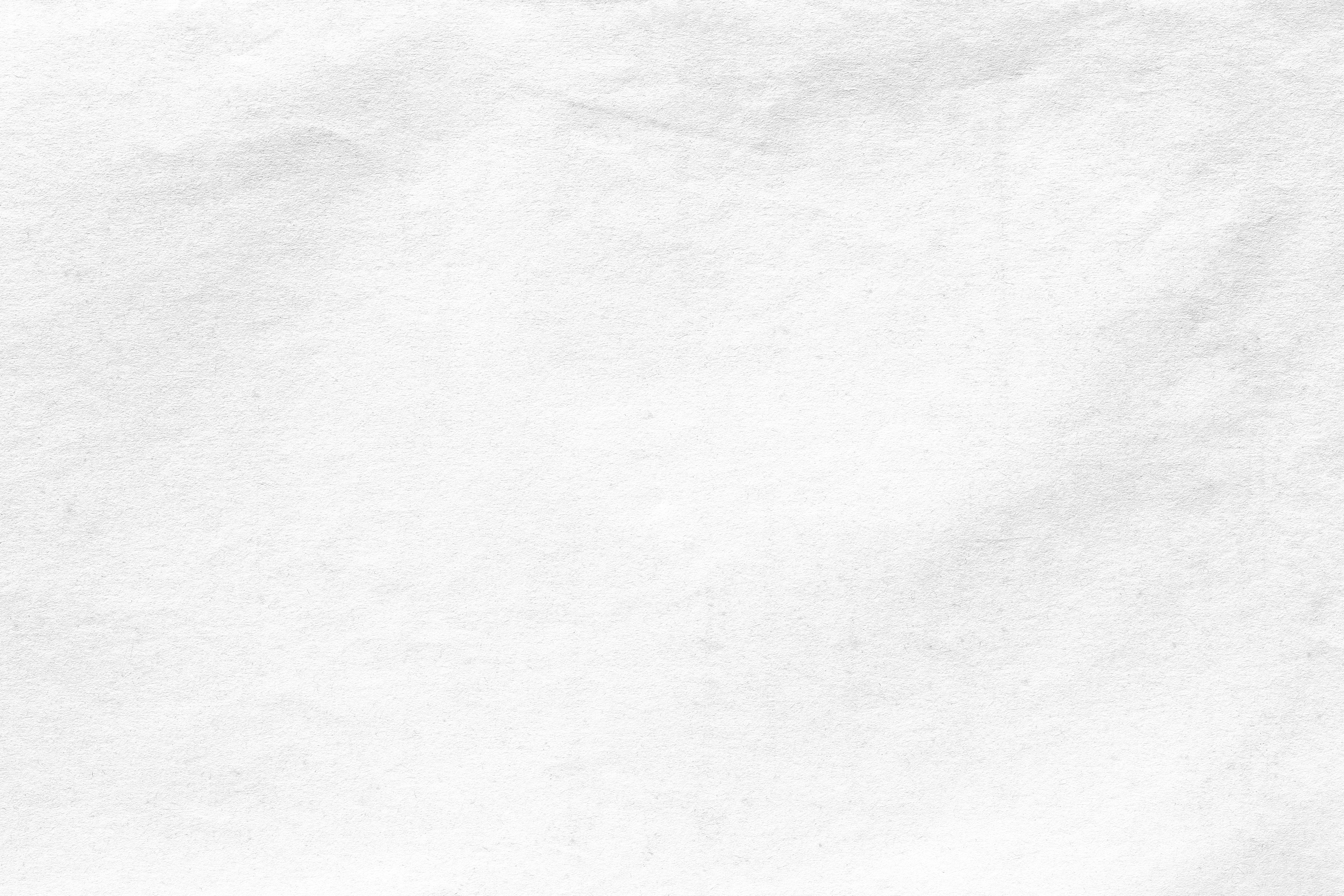 work with headphones in
sensory-friendly space
hands-on activities
Math
group work
quiet space
Examples of
Preferences
fidgets
short breaks
Strengths and Limitations
Science
Art
Work with a partner
verbal instructions
work independently
visual instructions
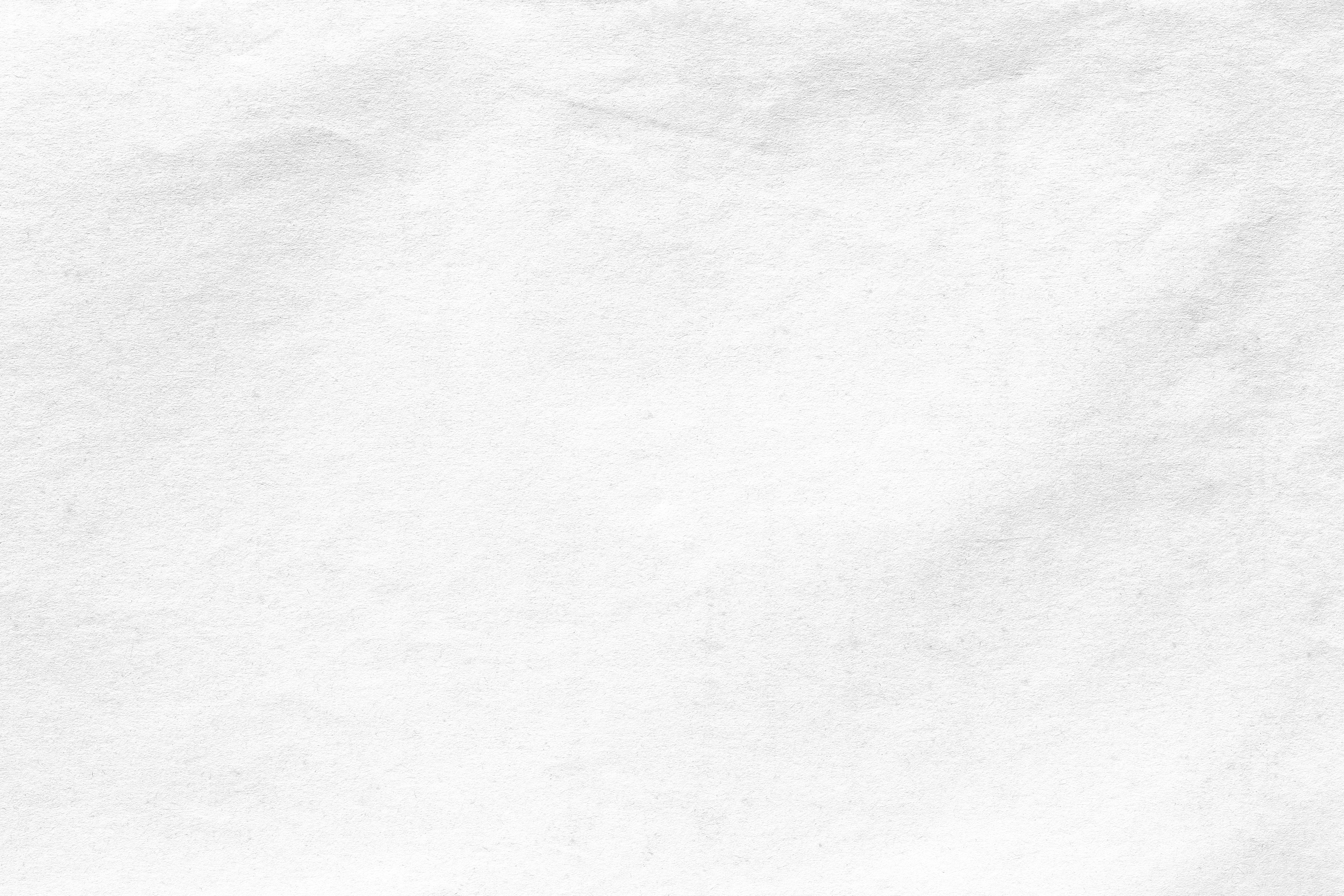 Turn and Talk
Talk to your partner about your preferences. 
Then write them on your paper.
Strengths and Limitations
Interests are things you enjoy doing--things that make you curious and excited and make life more enjoyable.
If your education team knows your interests, they can find things to engage you and help you think about kinds of jobs you might like.
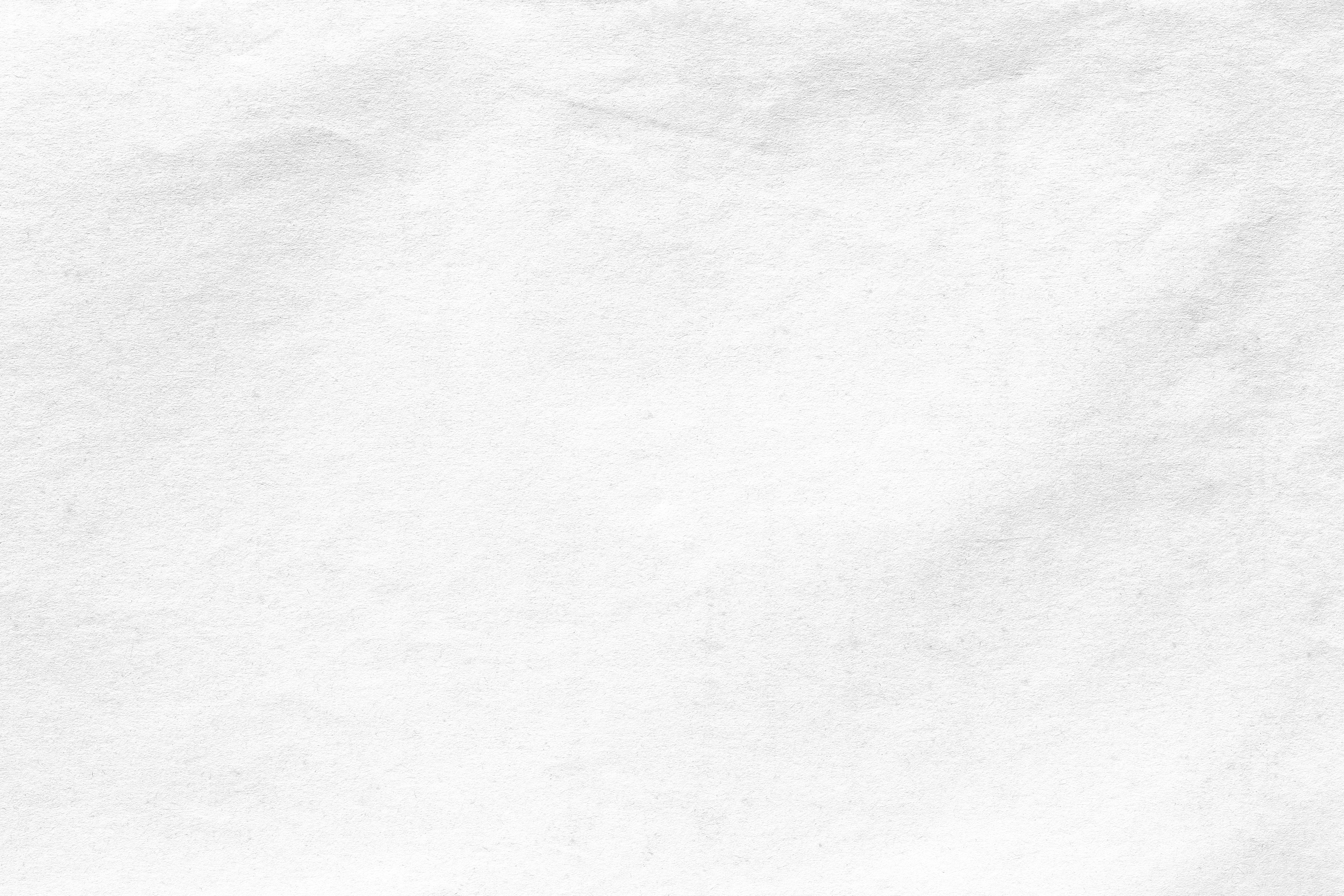 SPIN: Interests
Strengths and Limitations
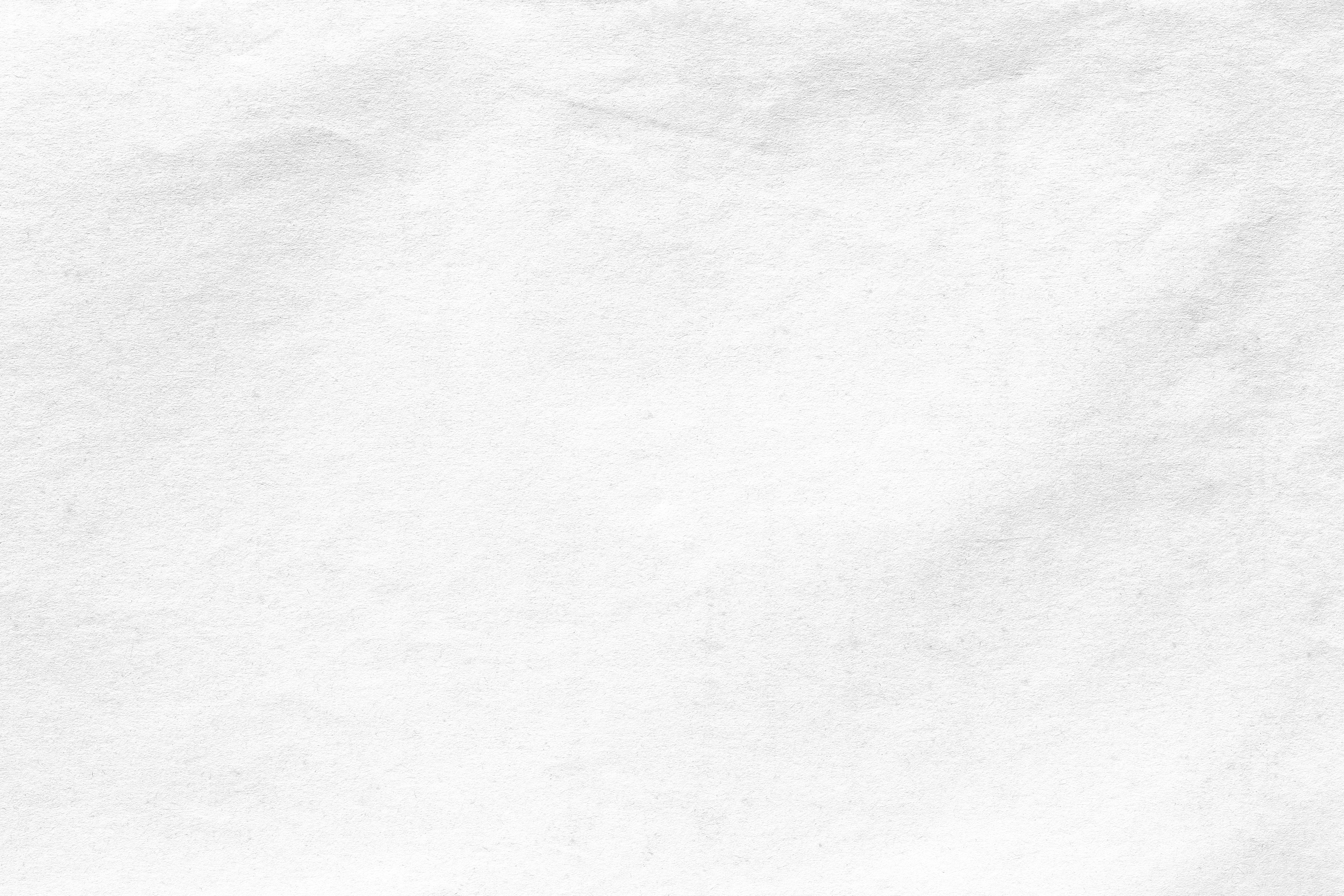 Stem
(Science, Technology, Engineering, Math)
cars/trucks
creating social media content
Hiking
writing
sports
horses
Examples of 
Interests
gaming
nature
politics
Strengths and Limitations
fashion
music
Art
reading
cooking
martial arts
movies/television
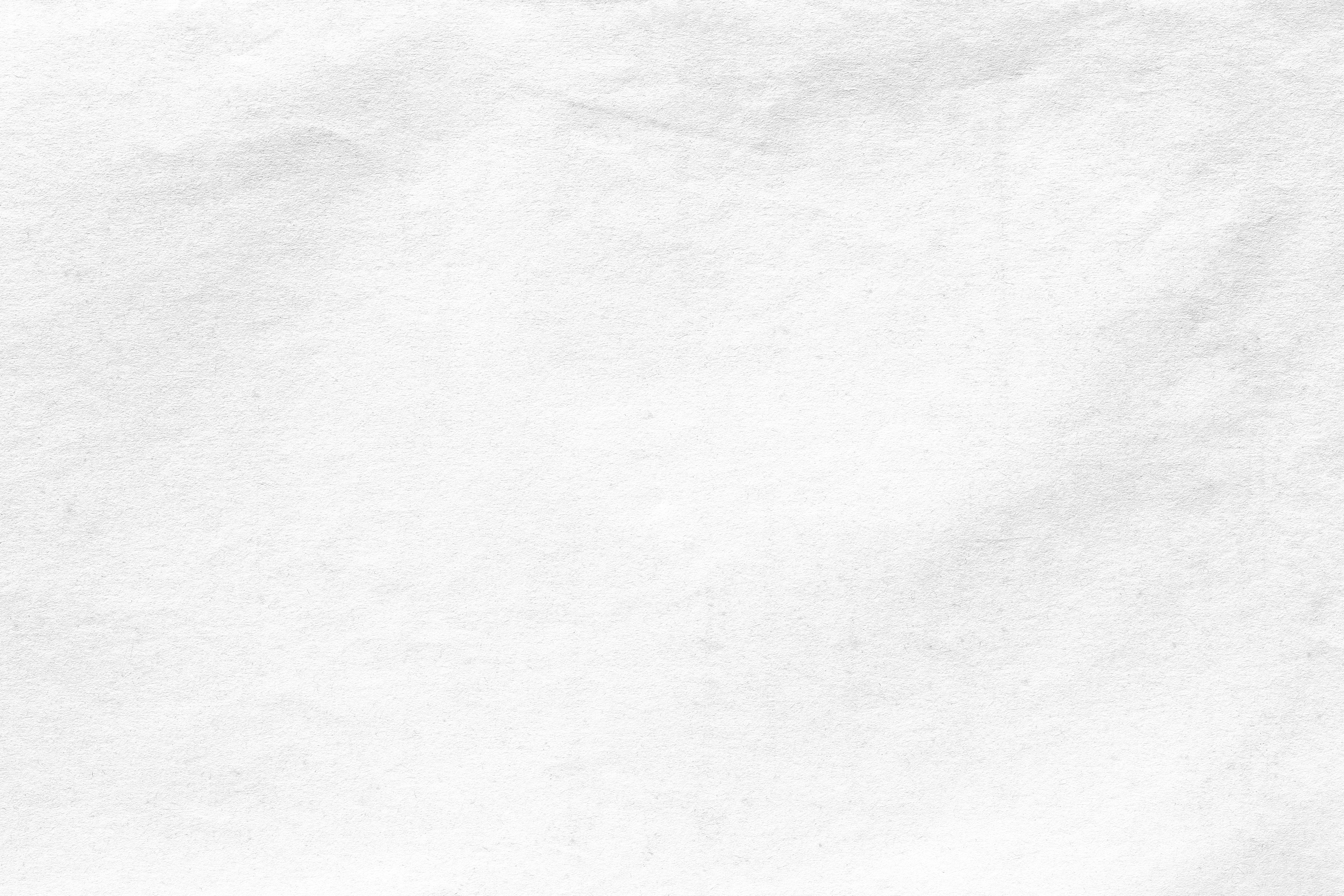 Turn and Talk
Talk to your partner about your interests. 
Then write them on your paper.
Strengths and Limitations
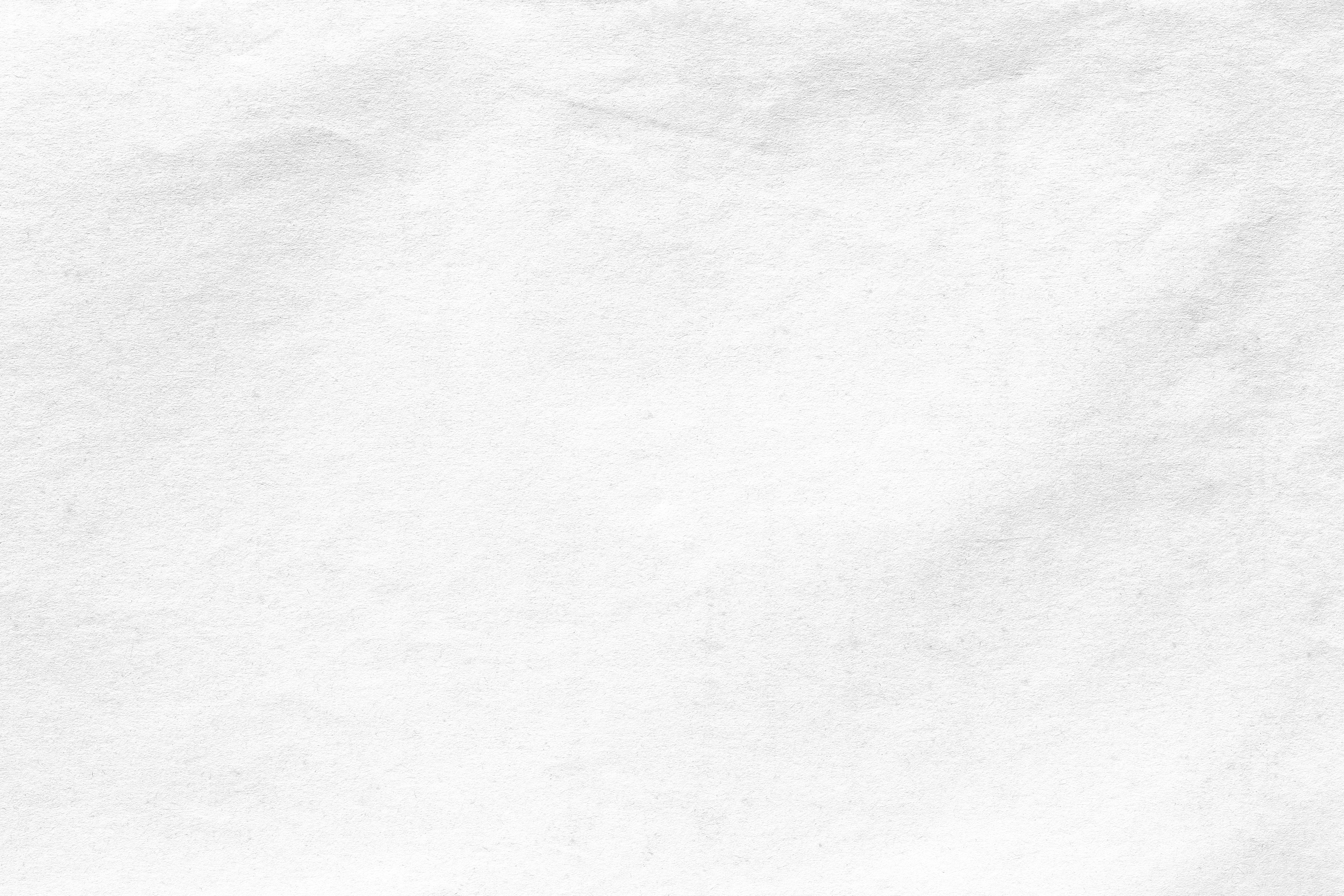 SPIN: Needs
Needs are the things you need to survive, be healthy and happy, and thrive. 
Needs can be similar to preferences, but needs are things you HAVE TO HAVE to be successful.
Strengths and Limitations
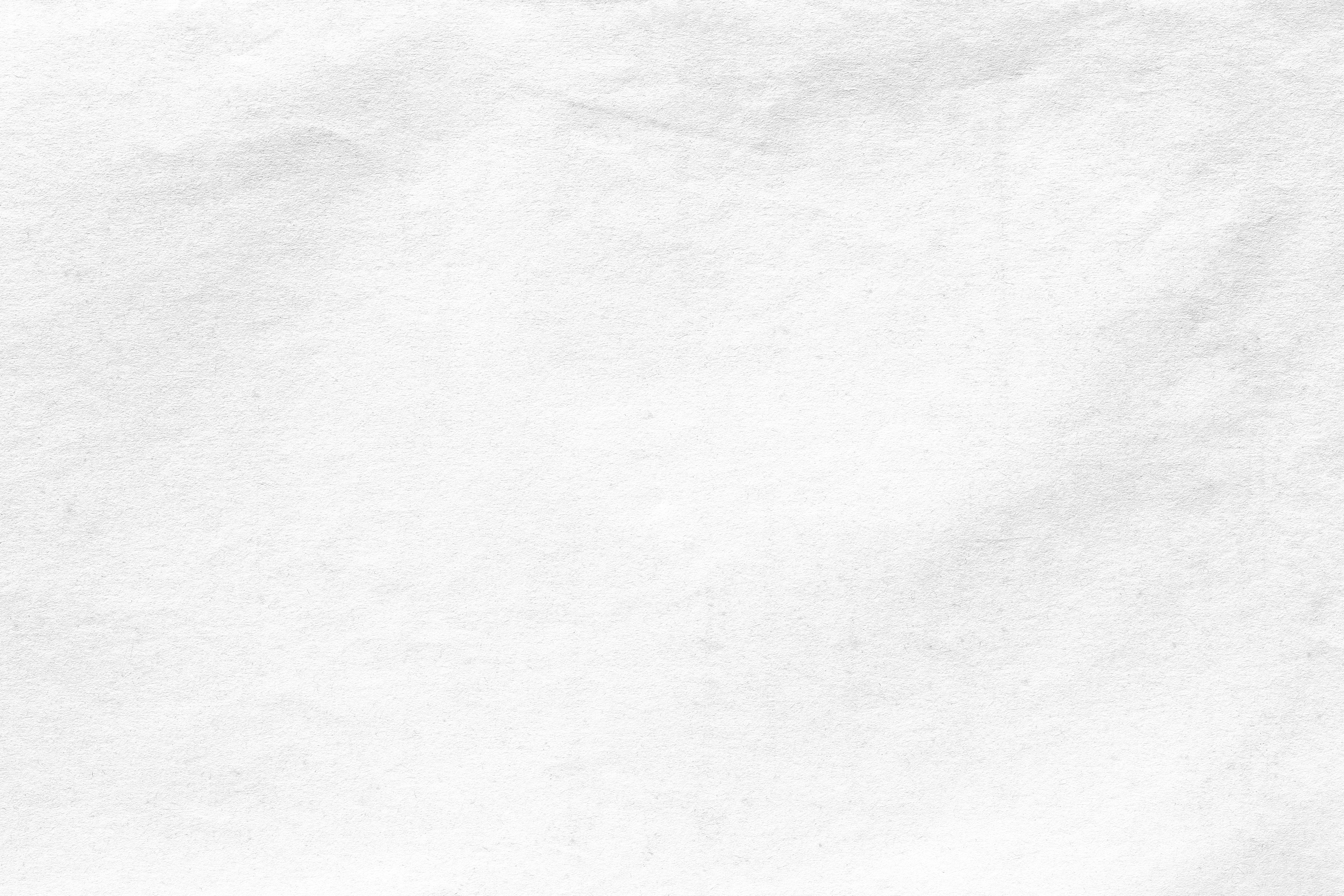 1-on-1 help for some assignments
Reminders about upcoming deadlines
examples
Examples of
Needs
larger font size for reading
Clear, 
step-by-step  directions
Strengths and Limitations
Quiet space to complete assignments
extended time on some assignments
seating at front of classroom
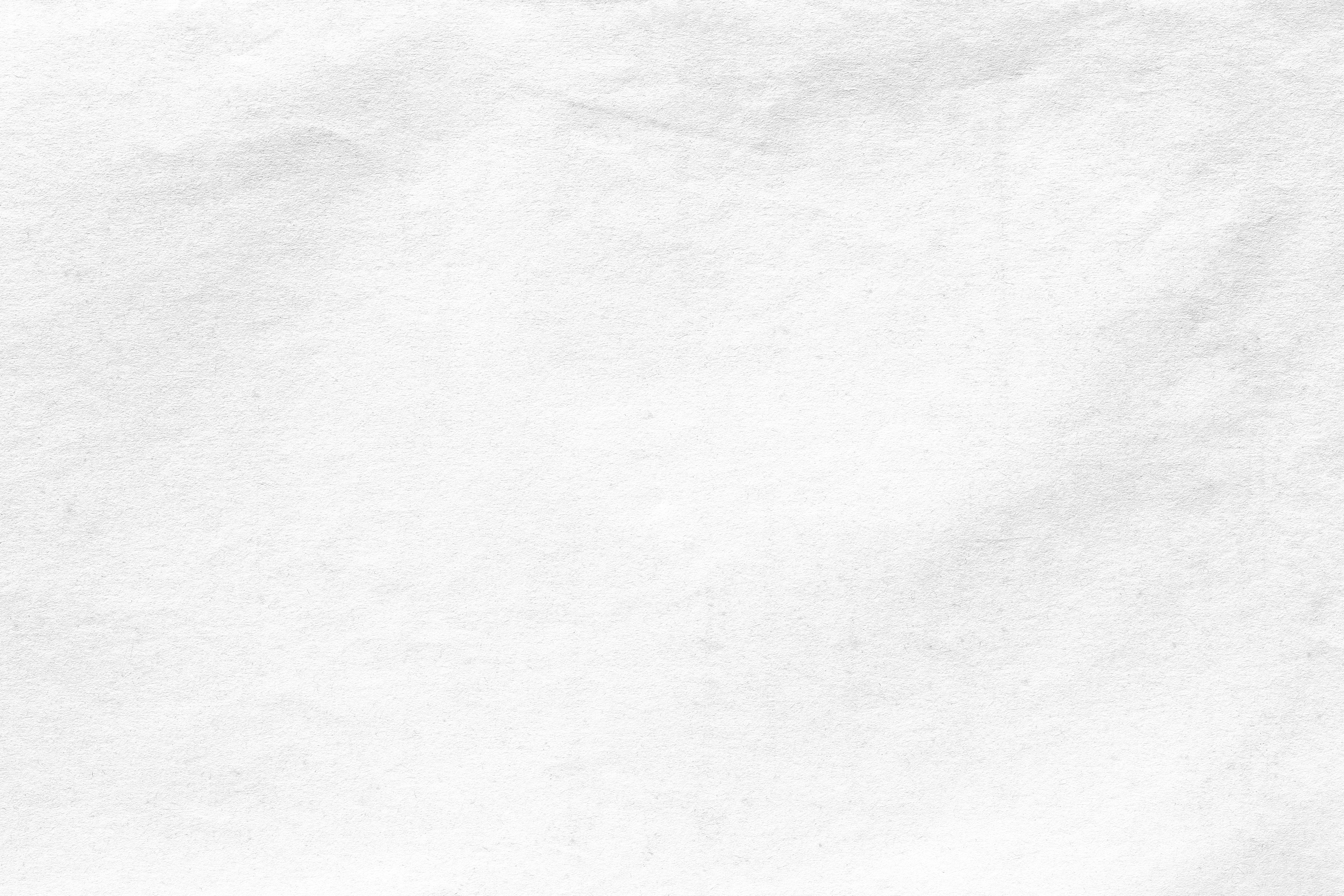 Turn and Talk
Talk to your partner about your needs. 
Then write them on your paper.
Strengths and Limitations
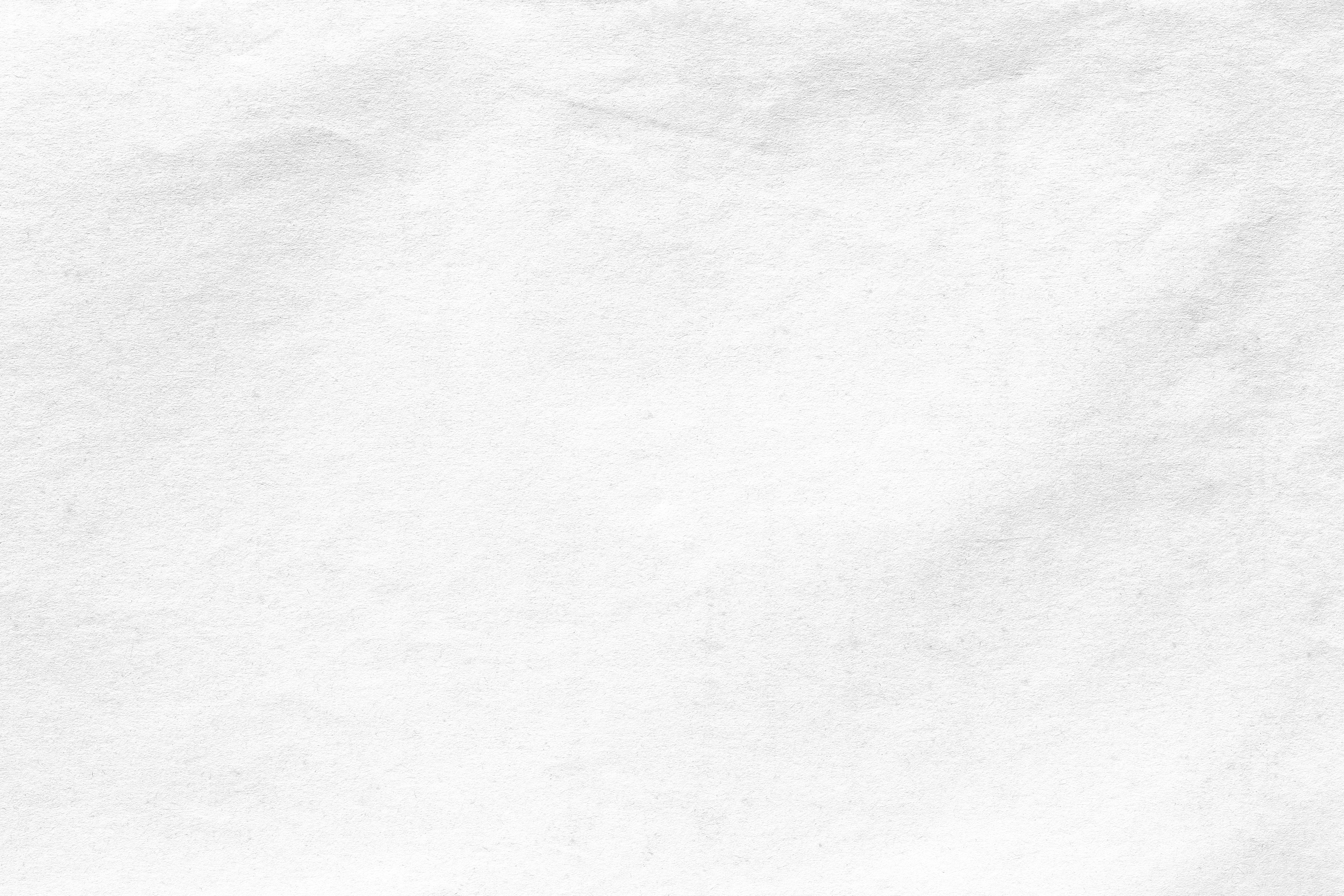 SPIN: Put It All Together
Use the strengths, preferences, interests, and needs you wrote on your worksheet to create your own SPIN statement.
Strengths and Limitations